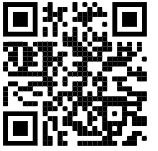 bit.ly/3wJvEIv
AutoOD GitHub
AutoOD: A Self-Tuning Anomaly Detection System
Dennis Hofmann1, Peter VanNostrand1, Huayi Zhang1, Yizhou Yan2, Lei Cao3, Samuel Madden4, Elke Rundensteiner1
1Worcester Polytechnic Institute, 2Meta, 3University of Arizona, 4Massachusetts Institute of Technology
[Speaker Notes: Hi everyone, I’m Dennis Hofmann from WPI and today I will be demonstrating AutoOD: A Self-Tuning Anomaly Detection System.]
AutoOD Strategy
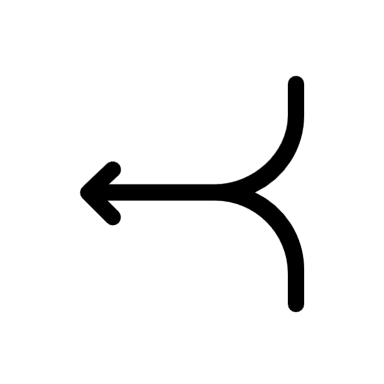 Supervised outlier detection
Unsupervised outlier 
detection
AutoOD
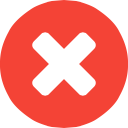 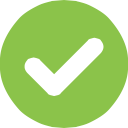 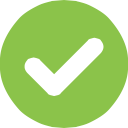 Label dependent
Label independent
Label independent
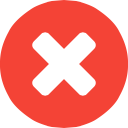 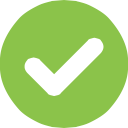 Higher accuracy
Lower accuracy
Higher accuracy
Manual hyperparameter 
tuning
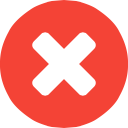 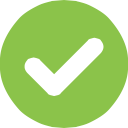 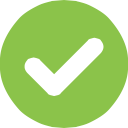 Manual hyperparameter 
tuning
Automatic hyperparameter 
tuning
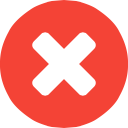 3
[Speaker Notes: Due to the importance of outlier detection, literature has seen numerous new outlier detection algorithms. However, effective outlier detection remains a challenge. 
These methods typically fall under two categories, Supervised and Unsupervised. Both having their own pros and cons. 
For example, supervised methods require high quality labels which is an issue since outliers are rare so getting labels is expensive. But they are highly accurate 
On the other hand, unsupervised methods are label independent, but they typically result in having lower accuracy. 
In addition, both categories also require tedious hyperparameter tuning which must be repeated for each new dataset. 
Therefore, we propose AutoOD which is the first unsupervised self-tuning outlier detection system. 
AutoOD leverages the merits of unsupervised and supervised learning to automatically tune hyperparameters, and remain label independent, and highly accurate. 







Now you might be able to pick between the two categories, but you then must choose the best specific algorithm and then tune its hyperparameters which is a long tedious process as model developers must first determine which of the numerous algorithms is best suited for their problem and then they must tune many hyperparameters to make that chose algorithm preform well. 

Not to mention, every time you change the dataset you are using, you must repeat this process.]
AutoOD Strategy
AutoOD
Insight: Use unsupervised methods to automatically produce pseudo labels to train a classification method.
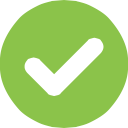 Label independent
Higher accuracy
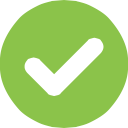 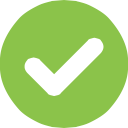 Automatic hyperparameter 
tuning
3
[Speaker Notes: The key idea behind AutoOD is to leverage an ensemble of unsupervised outlier detectors with varying hyperparameter combinations. These outlier detectors act as labeling sources by converting their outlier detection results into high quality pseudo labels. AutoOD then trains a classification model to classify the objects into inliers or outliers.







The key idea, allowing AutoOD to take the pros from both methods and carry out automatic hyperparameter tunning, is to leverage an ensemble of unsupervised outlier detectors with varying hyperparameter combinations. These outlier detectors act as labeling sources by converting their outlier detection results into high quality pseudo labels. AutoOD then trains a classification model to classify the objects into inliers or outliers.









Instead of carefully tuning the unsupervised anomaly detectors to get good results, our AutoAD uses them as labeling sources and converts the detection results into high quality pseudo labels. We then train a classification model to finally classify the objects into outliers or inliers. 



High level idea: we want to use a supervised method for the high accuracy, but we are lacking the labels since outlier are rare by definition. Therefore, we need a way to automatically produce pseudo labels which we can use to train a classification model

AutoOD is able to leverage the pros from each method by utilizing unsupervised outlier detection methods to automatically produce pseudo labels to train a supervised outlier detection method.]
How Does AutoOD Work?
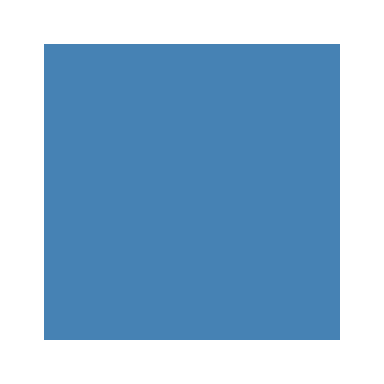 Pseudo labeled inlier
Predictions from unsupervised detectors
Inlier
Pseudo labeled outlier
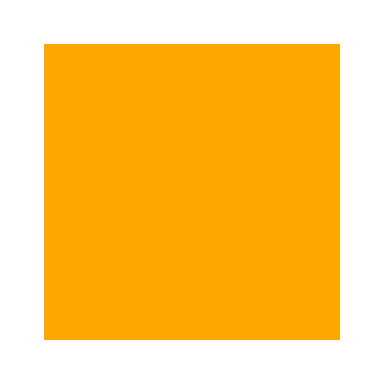 Outlier
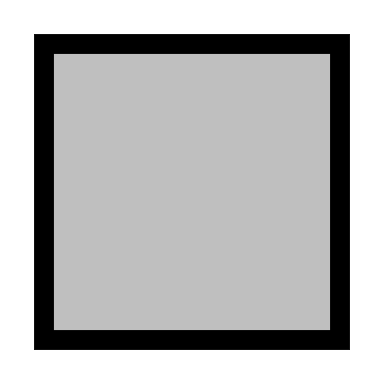 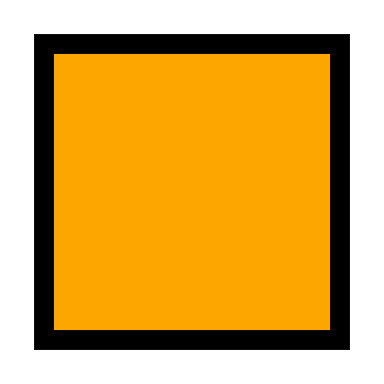 Unsupervised detectors
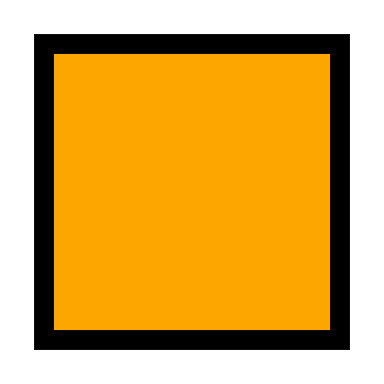 Reliable object set
d1
…
Unlabeled data
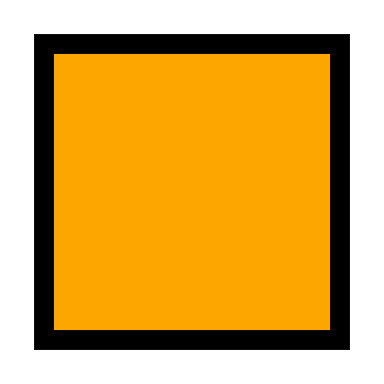 …
dn
di
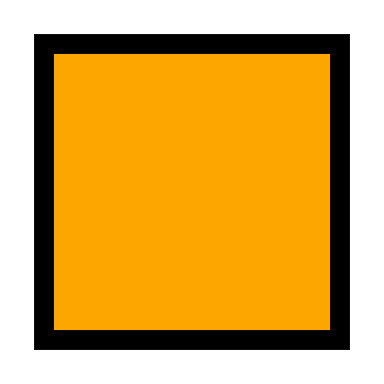 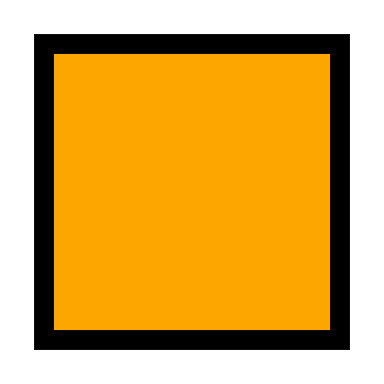 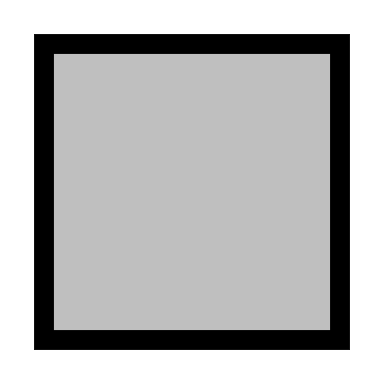 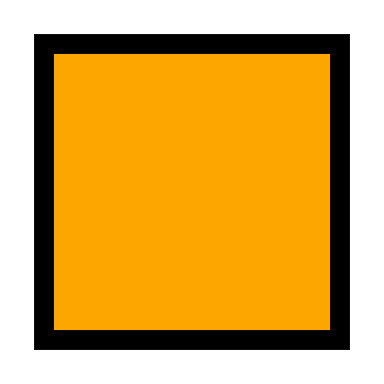 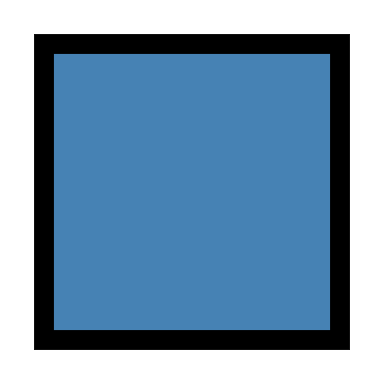 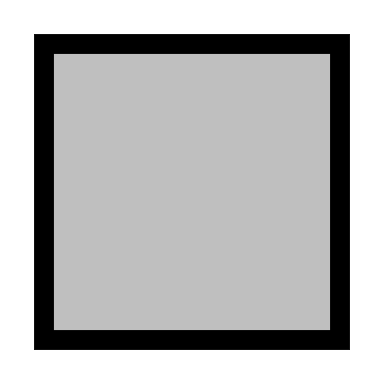 4
[Speaker Notes: Now we will briefly cover how AutoOD works and then we will jump into the demo of the system. 

Let's assume that we are given an unlabeled dataset containing inliers (cycles) and outliers (squares). 

This dataset is then passed on to an ensemble of unsupervised outlier detectors where each detector consists of different hyperparameter configurations. Each detector will then provide predictions for each object in the dataset. 

Here we use orange to represent objects that were predicted to be outliers and blue for objects that were predicted as inliers.  

Now we can then take the objects for which ALL detectors agree on a prediction for, and we can add them to a reliable object set.]
How Does AutoOD Work?
Predictions from unsupervised detectors
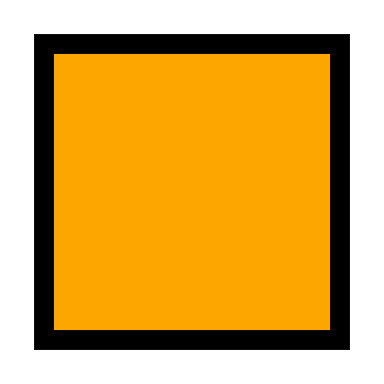 Unsupervised detectors
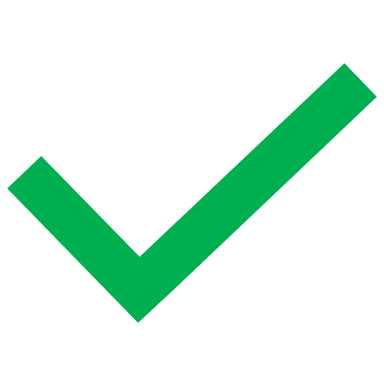 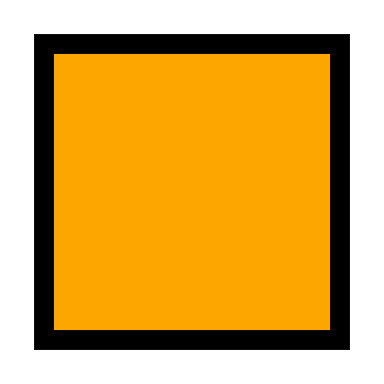 Reliable object set
d1
…
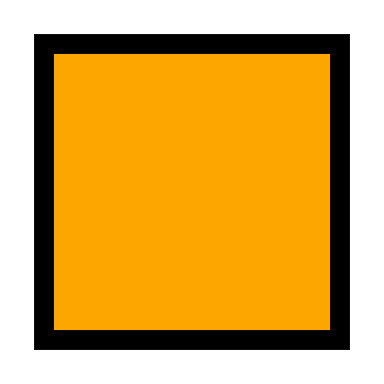 …
dn
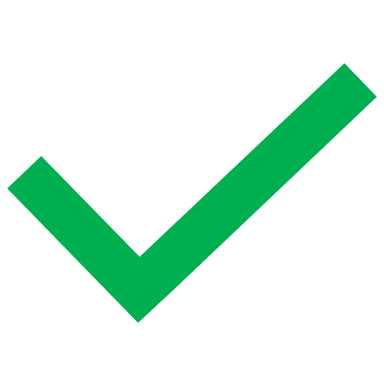 di
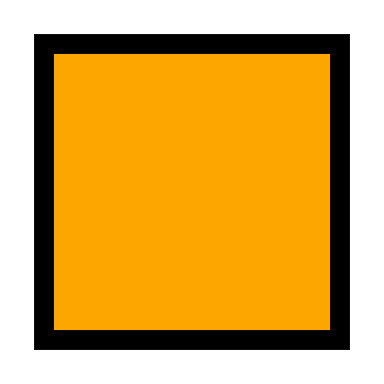 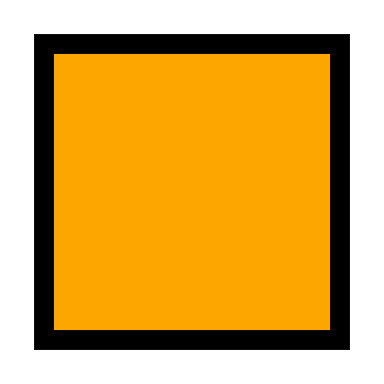 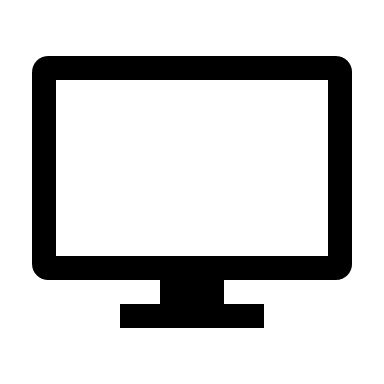 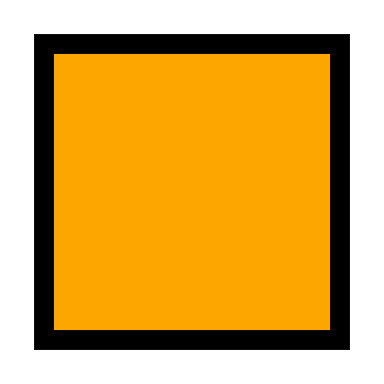 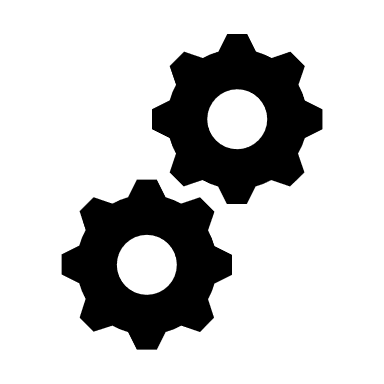 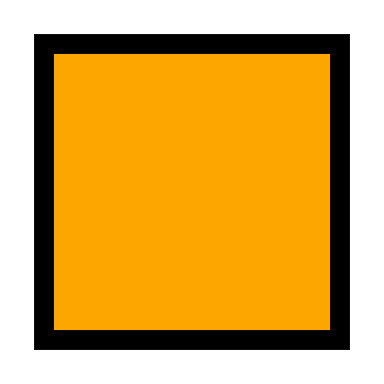 Supervised model
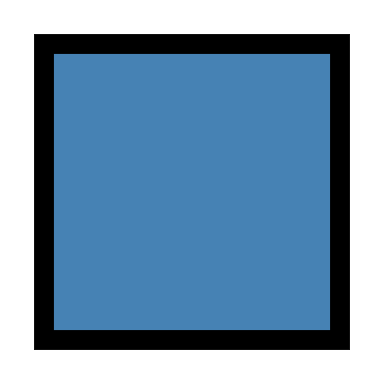 5
[Speaker Notes: Now we have a relatively small reliable set due to having many unsupervised detectors. But we know that not all detectors and their corresponding hyperparameters work for the given dataset. Therefore, we must prune the poor detectors. 

Given the reliable object set, we can use the predictions from the unsupervised detectors as pseudo-labels such that we can train a supervised machine learning model.

This supervised model will learn weights which identify poor detectors that we can prune. For example, we can see that the bottom detector dn did a poor job so it is pruned.

Now we can take the objects for which ALL the remaining detectors agree on a prediction for, and we can add them to the reliable object set. 

In this example pruning the bottom detector dn added 4 more reliable objects to our reliable object set.

We can repeat this process until no more objects are added to the reliable object set.]
How Does AutoOD Work?
Remaining unsure objects
Reliable object set
Final predictions
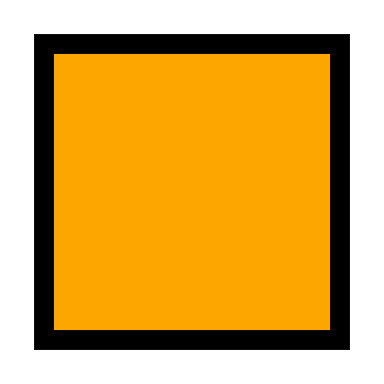 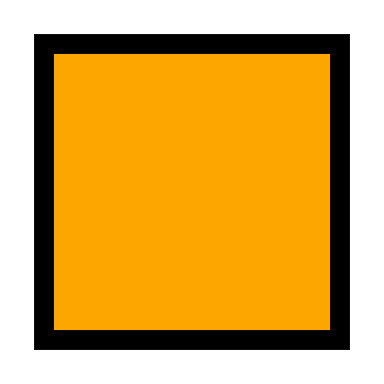 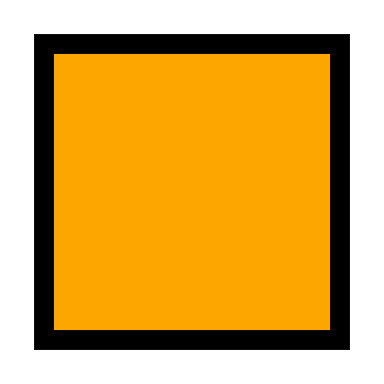 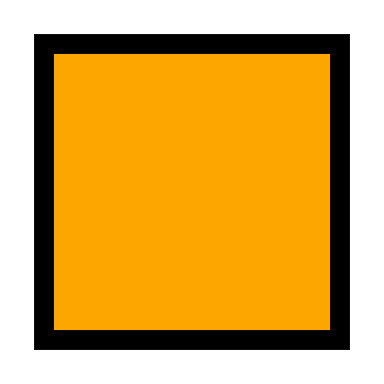 Supervised classification
model
6
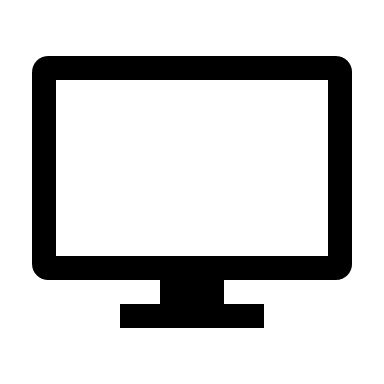 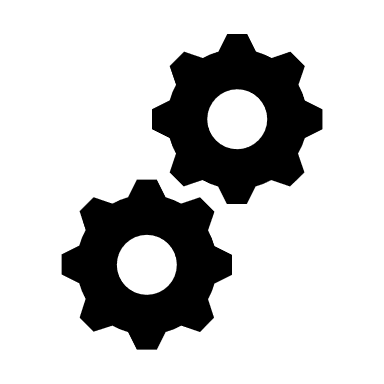 [Speaker Notes: Finally, using the reliable object set as a training set AutoOD trains a supervised classification model. We can then use this trained classification model to predict the label for the remaining unsure objects.]
Thank you for listening
AutoOD: A Self-Tuning Anomaly Detection System
Dennis Hofmann, Peter VanNostrand, Huayi Zhang, Yizhou Yan, Lei Cao, Samuel Madden, Elke Rundensteiner
Worcester Polytechnic Institute
dmhofmann@wpi.edu
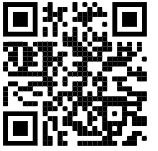 bit.ly/3wJvEIv
AutoOD GitHub
7
[Speaker Notes: That concludes the demo, Thank you all for listening. Feel free to check out the AutoOD github by scanning the QR code or by visiting the link below.]